Έλεγχος Μουσικών Ακουστικών Ικανοτήτων
Γ΄Λυκείου
Έλεγχος Μουσικών Ακουστικών Ικανοτήτων
Σημειώστε σε ένα χαρτί ή σε ένα τετράδιο τις απαντήσεις σας. Στο τέλος της παρουσίασης θα βρείτε τις σωστές απαντήσεις.
Καλή Επιτυχία!
Ερωτήματα διαστηματικής αναγνώρισης
Θα ακούσετε ένα μοτίβο το οποίο θα επαναληφθεί άλλες δύο φορές. Στην αρχή κάθε μοτίβου δίνεται ο αρχικός φθόγγος. Να επιλέξετε ποιο από τα πέντε μοτίβα που δίνονται αντιστοιχεί στο μοτίβο που ακούστηκε.
Ερωτήματα διαστηματικής αναγνώρισηςΕπιλέξτε τη σωστή απάντηση
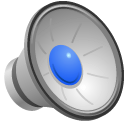 Ερωτήματα διαστηματικής αναγνώρισηςΕπιλέξτε τη σωστή απάντηση
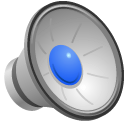 Ερωτήματα διαστηματικής αναγνώρισηςΕπιλέξτε τη σωστή απάντηση
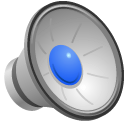 Ερωτήματα διαστηματικής αναγνώρισηςΕπιλέξτε τη σωστή απάντηση
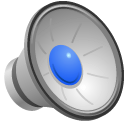 Ερωτήματα διαστηματικής αναγνώρισηςΕπιλέξτε τη σωστή απάντηση
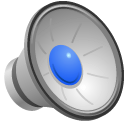 Ερωτήματα αναγνώρισης ρυθμικού μέτρου
Θα ακούσετε διαδοχές διαφορετικών ρυθμικών αξιών, οι οποίες θα επαναληφθούν άλλες δύο φορές. Να επιλέξετε ποιο από τα πέντε μέτρα που δίνονται αντιστοιχεί στο ρυθμικό μέτρο που ακούστηκε. Οι διαδοχές θα ακουστούν με τονισμούς στα ισχυρά μέρη των μέτρων.
Ερωτήματα αναγνώρισης ρυθμικού μέτρου
Επιλέξτε τη σωστή απάντηση
Ερώτηση 2.1
α) 2/4
β) 3/4
γ) 5/8
δ) 6/8
ε) 8/8
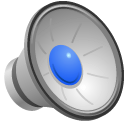 Ερωτήματα αναγνώρισης ρυθμικού μέτρου
Επιλέξτε τη σωστή απάντηση
Ερώτηση 2.2
α) 3/4
β) 4/4
γ) 5/8
δ) 7/8
ε) 8/8
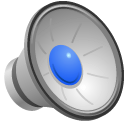 Ερωτήματα αναγνώρισης ρυθμικού μέτρου
Επιλέξτε τη σωστή απάντηση
Ερώτηση 2.3
α) 5/8
β) 6/8
γ) 7/8
δ) 8/8
ε) 9/8
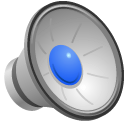 Ερωτήματα αναγνώρισης ρυθμικού μέτρου
Επιλέξτε τη σωστή απάντηση
Ερώτηση 2.4
α) 4/4
β) 5/8
γ) 6/8
δ) 7/8
ε) 10/8
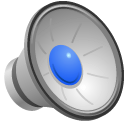 Ερωτήματα αναγνώρισης ρυθμικού μέτρου
Επιλέξτε τη σωστή απάντηση
Ερώτηση 2.5
α) 2/4
β) 3/4
γ) 6/8
δ) 7/8
ε) 10/8
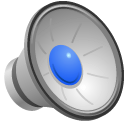 Ερωτήματα συγχορδιακής αναγνώρισης
Θα ακούσετε μία συγχορδία, η οποία θα επαναληφθεί άλλες δύο φορές. Να επιλέξετε ποια από τις πέντε ερωτήσεις αντιστοιχεί στο είδος της συγχορδίας που ακούστηκε.
Ερωτήματα συγχορδιακής αναγνώρισης
Επιλέξτε τη σωστή απάντηση
Ερώτηση 3.1
α) Μείζονα σε πρώτη αναστροφή
β) Μείζονα με έβδομη μικρή
γ) Ελάσσονα με έβδομη μικρή
δ) Ελαττωμένη με έβδομη ελαττωμένη
ε) Μείζονα με ένατη μικρή
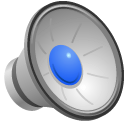 Ερωτήματα συγχορδιακής αναγνώρισης
Επιλέξτε τη σωστή απάντηση
Ερώτηση 3.2
α) Ελάσσονα σε δεύτερη αναστροφή
β) Ελαττωμένη
γ) Μείζονα με έβδομη μικρή
δ) Ελάσσονα με έβδομη μικρή
ε) Ελάσσονα με έβδομη μεγάλη
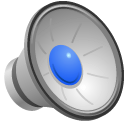 Ερωτήματα συγχορδιακής αναγνώρισης
Επιλέξτε τη σωστή απάντηση
Ερώτηση 3.3
α) Ελαττωμένη με έβδομη ελαττωμένη
β) Ελάσσονα με έβδομη μικρή
γ) Μείζονα με ένατη μεγάλη
δ) Ελαττωμένη
ε) Αυξημένη
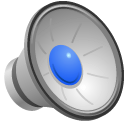 Ερωτήματα συγχορδιακής αναγνώρισης
Επιλέξτε τη σωστή απάντηση
Ερώτηση 3.4
α) Ελαττωμένη με έβδομη ελαττωμένη
β) Μείζονα σε πρώτη αναστροφή
γ) Ελάσσονα με έβδομη μικρή
δ) ) Μείζονα με έβδομη μικρή
ε) Μείζονα με ένατη μεγάλη
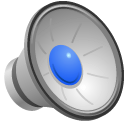 Ερωτήματα συγχορδιακής αναγνώρισης
Επιλέξτε τη σωστή απάντηση
Ερώτηση 3.5
α) Μείζονα
β) Μείζονα σε πρώτη αναστροφή
γ) Μείζονα σε δεύτερη αναστροφή
δ) Ελάσσονα σε πρώτη αναστροφή
ε) Ελάσσονα σε δεύτερη αναστροφή
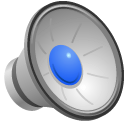 Ερωτήματα αναγνώρισης διαδοχής συγχορδιών
Θα ακούσετε μια διαδοχή συγχορδιών, η οποία θα επαναληφθεί δύο φορές. Να επιλέξετε ποια από τις πέντε απαντήσεις αντιστοιχεί στη διαδοχή που ακούστηκε.
Ερωτήματα αναγνώρισης διαδοχής συγχορδιών
Επιλέξτε τη σωστή απάντηση
Ερώτηση 4.1
α) I - VI - IV - II6/5 - V
β) I -  IV6 - IV - IIN - V7
γ) I - IV - II6 - V6/V - V7
δ) I - IV6 - II6 - V6/5/V - V
ε) I - IV - II6 - V/V - V6/5
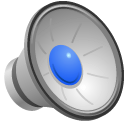 Αναγνώριση διαδοχής συγχορδιών
Επιλέξτε τη σωστή απάντηση
Ερώτηση 4.2
α) Ι - V6/4 - I6 - IV - V
β) I - V6/4 - I6 - IIN - V
γ) I - V6/5 - I - IV - V7
δ) I - VII6 - I6 - VI - V6
ε) I - V6 - I - IIN - V7
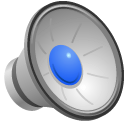 Ερωτήματα αναγνώρισης διαδοχής συγχορδιών
Επιλέξτε τη σωστή απάντηση
Ερώτηση 4.3
α) I - I6/5 - IV - II6/5 - V
β) I - V6/IV - IV - V/V - V
γ) I - V6/5/IV - IV - V6/5/V - V
δ) I - V6/5/II - II - V/V - V7
ε) I - I6 - IV - IIN - V7
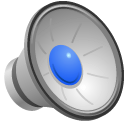 Ερωτήματα αναγνώρισης διαδοχής συγχορδιών
Επιλέξτε τη σωστή απάντηση
Ερώτηση 4.4
α) I-2 - IV6 - IV6#/5(γερμ) - V-7 - I3#
β) I-2 - IV6 - II6#4/3(γαλ.) - V6 - I
γ) I-2 - VI - V/V - V-7 - VI
δ) I-2 - IV6 - IV - V6/5/V - V
ε) I-2 - II6 - IV6#/5(γερμ) - V4/3 - I3#
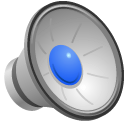 Ερωτήματα αναγνώρισης διαδοχής συγχορδιών
Επιλέξτε τη σωστή απάντηση
Ερώτηση 4.5
α) I - V - VI - IV(Δαν) - V
β) I - V7 - VI - IV - I
γ) I - V7/IV - IV - II6(Δαν) - V
δ) I - V - VI(Δαν) - V6/5/V - V
ε) I - V7 - VI(Δαν) - IV(Δαν) - I
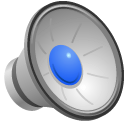 Σωστές απαντήσεις